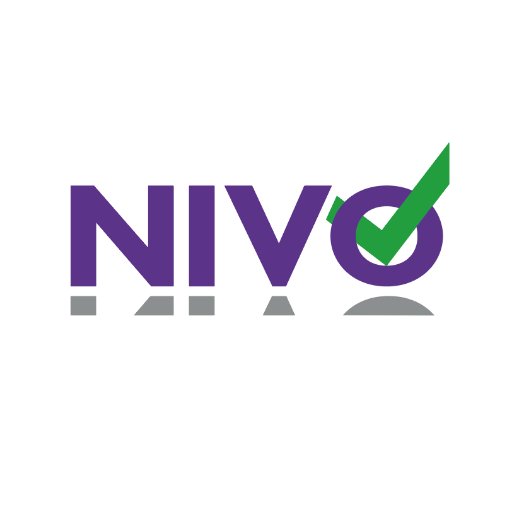 Asbest
Wat komt er bij kijken!
Wie zijn wij?
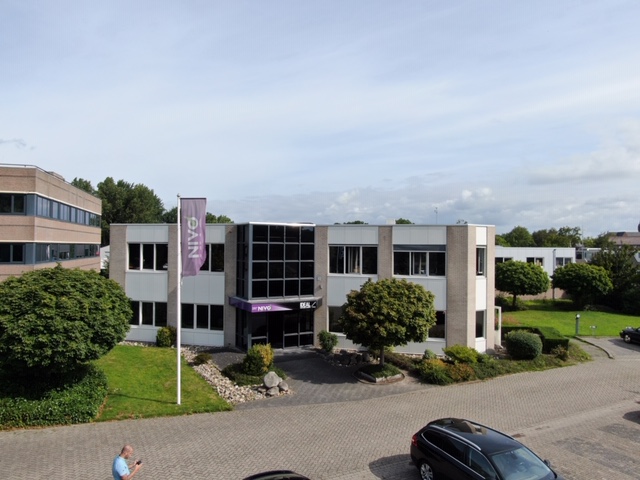 Nivo Asbest & Milieutechniek
Sinds 2017 onderdeel van NIVO groep
Aantal werknemers
Marktleider Noord-Nederland
Asbest en sloop
Opdrachtgevers:
Van Wijnen, Wits, Heijmans, Lenferink enz.
Woningstichtingen
Particulier
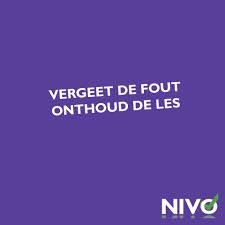 Wat is asbest?
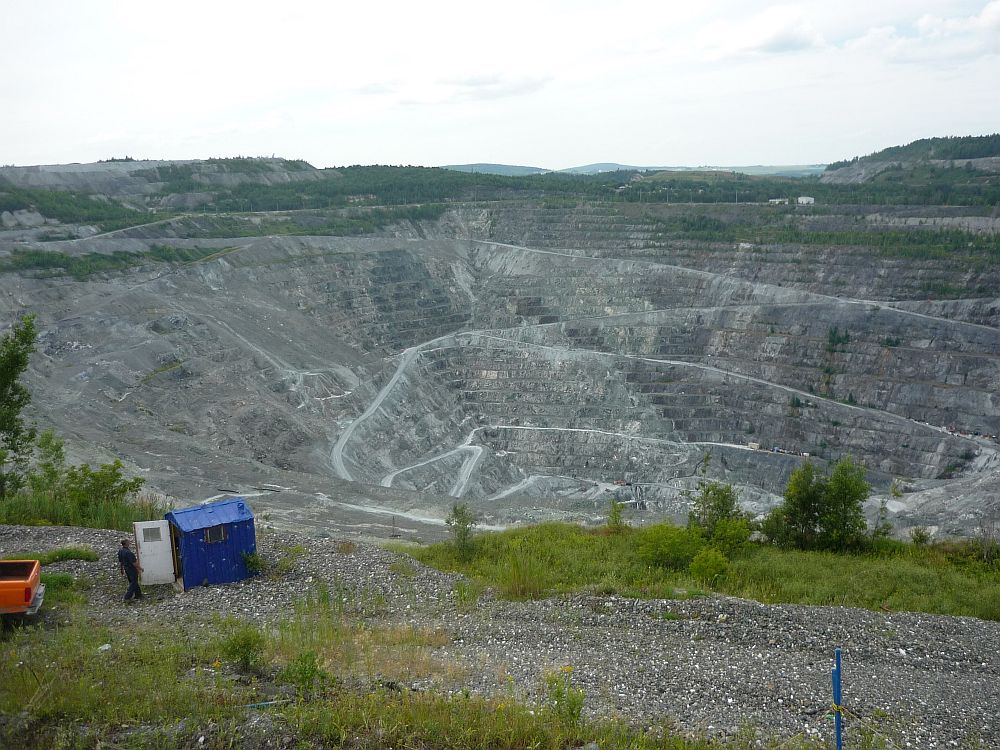 Oorsprong
Soorten asbest
 	- Serpentijn (witte asbest)
	- Amfibool (bruine/blauwe asbest)
Waarom werd asbest gebruikt?
Goedkoop
Isolerend en brandwerend
Sterk en slijtvast
Duurzaam
Risico’s/gevaren
https://youtu.be/5KMW8AY1ce4
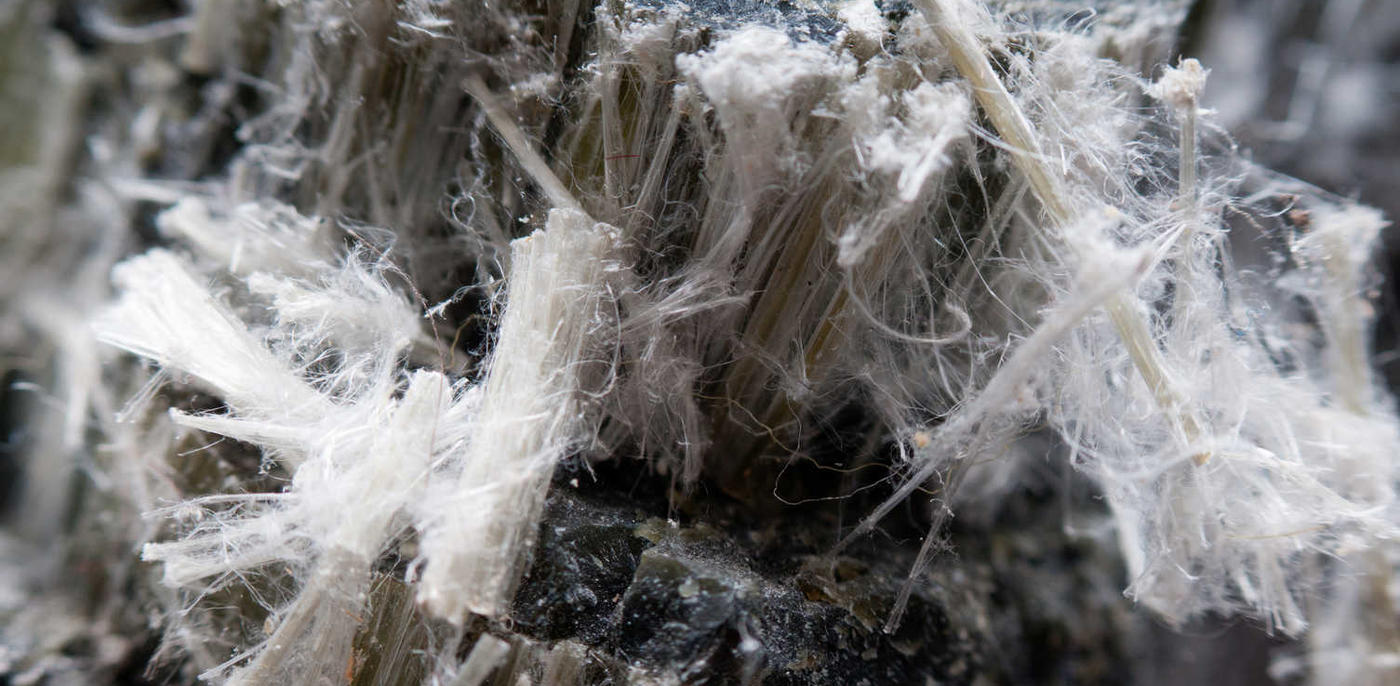 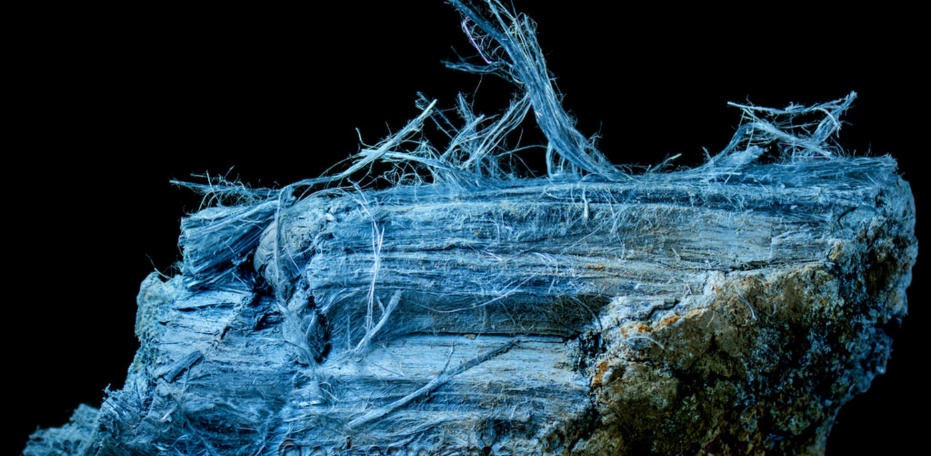 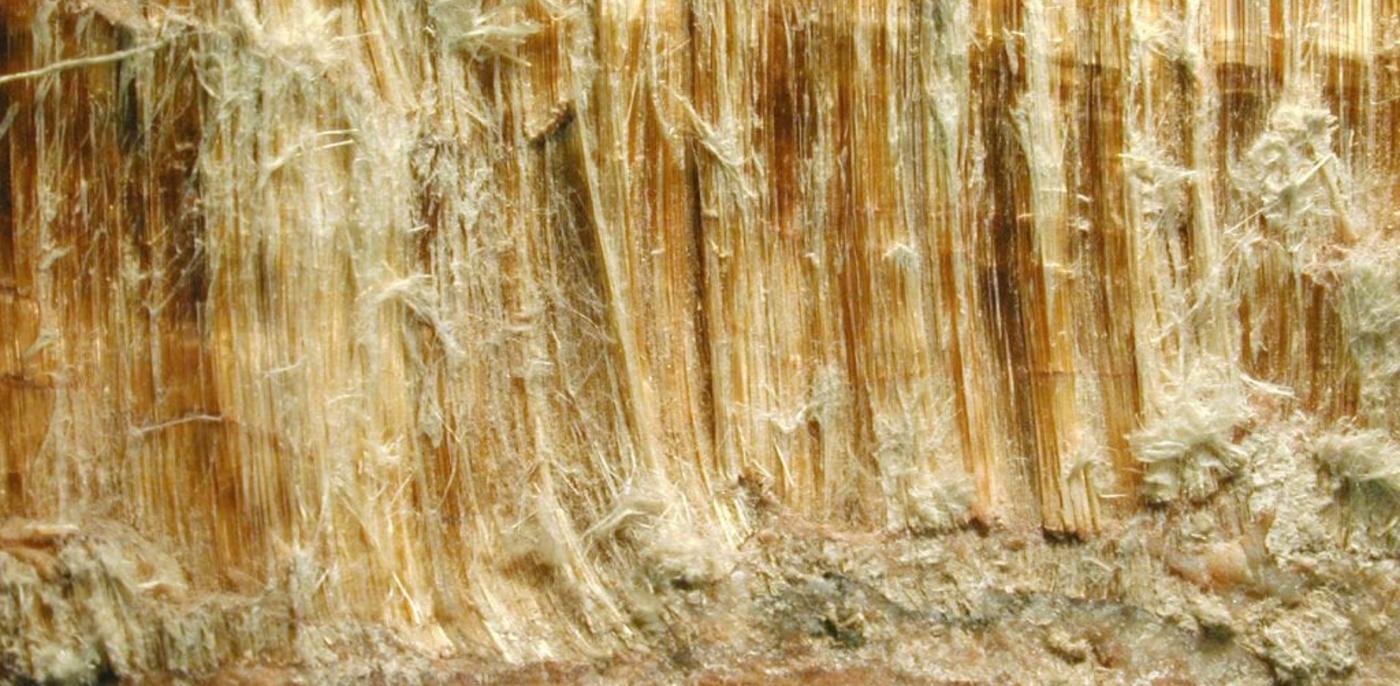 Asbestherkenning
Toepassingen
https://www.youtube.com/watch?v=hYwIQPOGmH8 
Asbestinventarisatie 
https://youtu.be/uCm1xmxIcOI
Voorbeeld inventarisatierapport
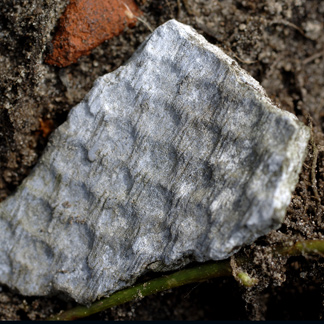 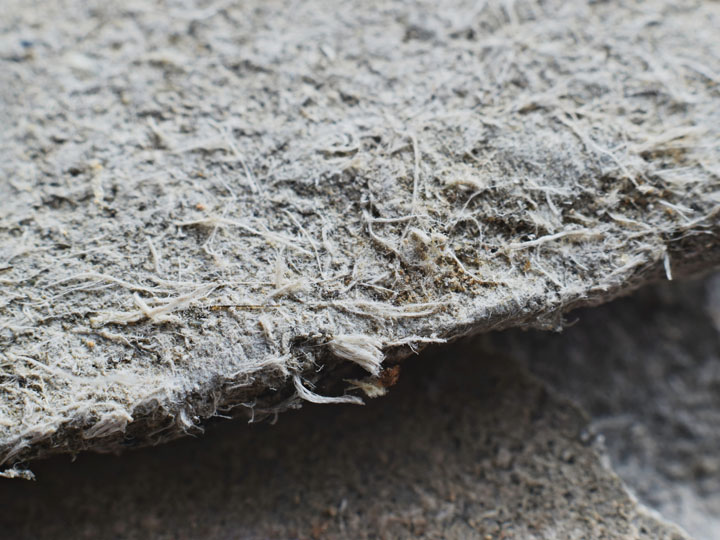 Waar kan asbest in de woning zitten
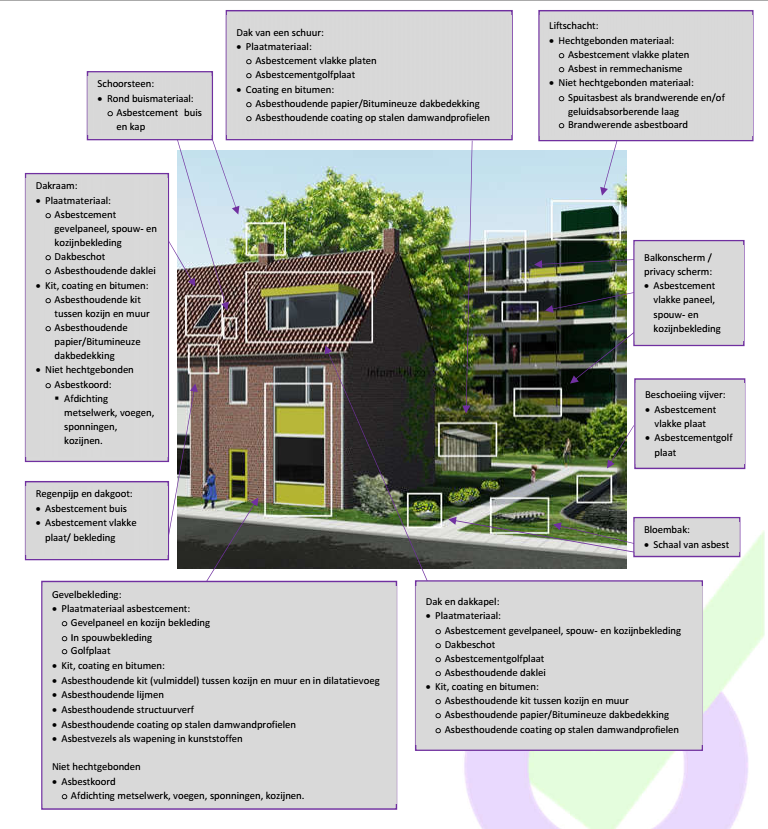 Wet en regelgeving
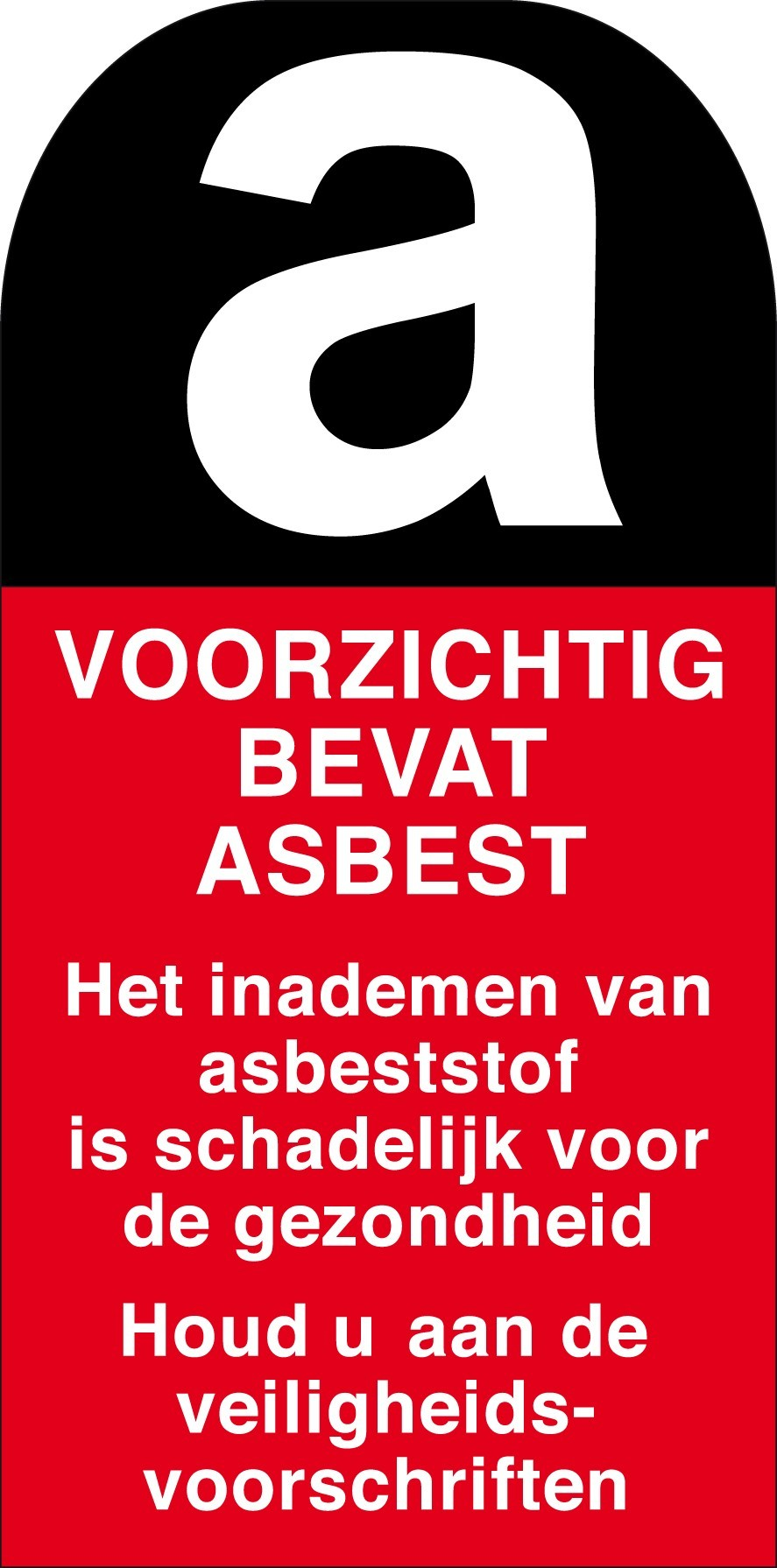 Proces certificaat asbestverwijdering
Controles ISZW
Sloopmeldingen omgevingsloket
Landelijk Asbest Volg Systeem
Handhaving door o.a. omgevingsdiensten
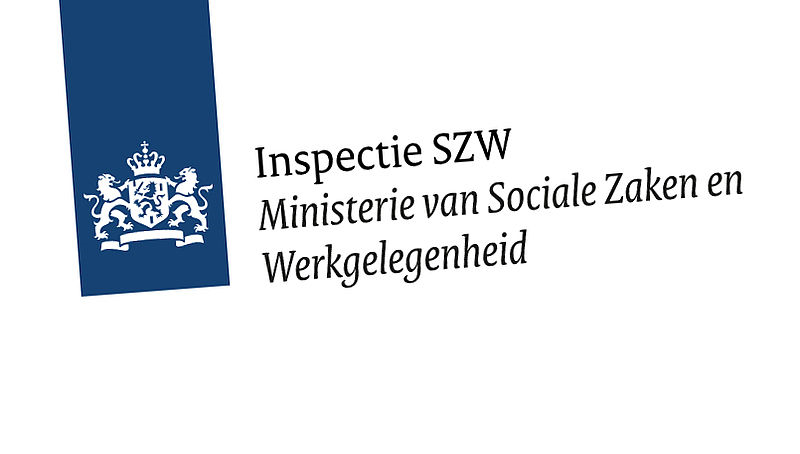 Asbestsanering
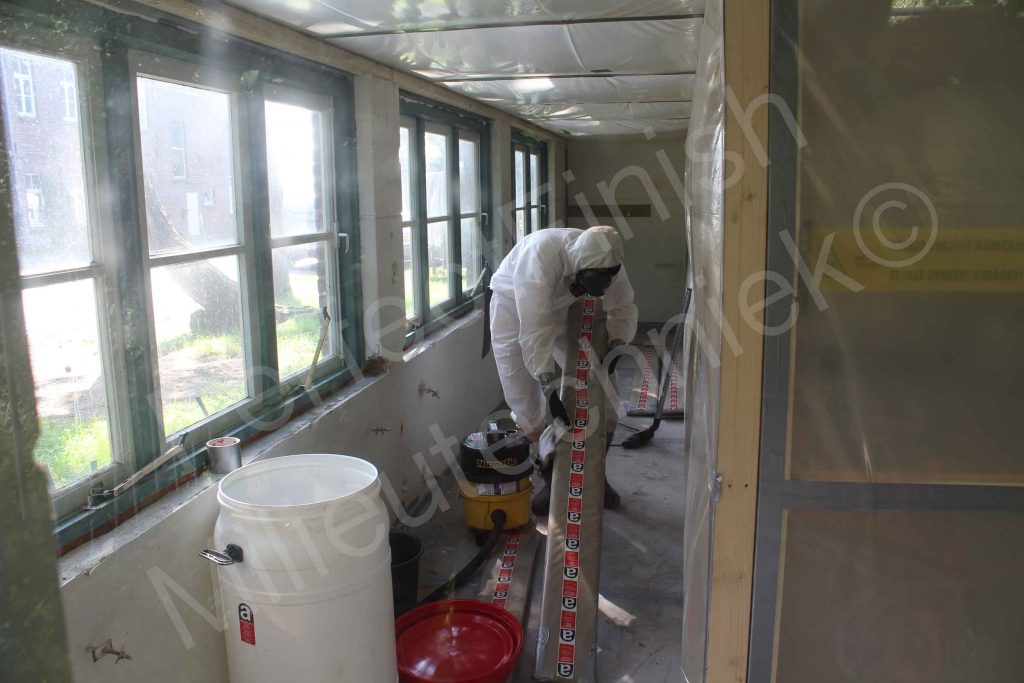 Binnen/buitensituatie
	- Voorbeelden
Benodigdheden:
	- onderdrukmachine
	- onderdrukregistratiemonitor
	- adembescherming, kleding (pbm’s)
	- douchesluis/deco-unit
	- hoogwerker/steiger/valbeveiliging
	- plastic/tape/hout
Vrijgave
https://youtu.be/yNSS28n1UbM 
Mini-containment 
 https://youtu.be/ILvWKwCgGmA
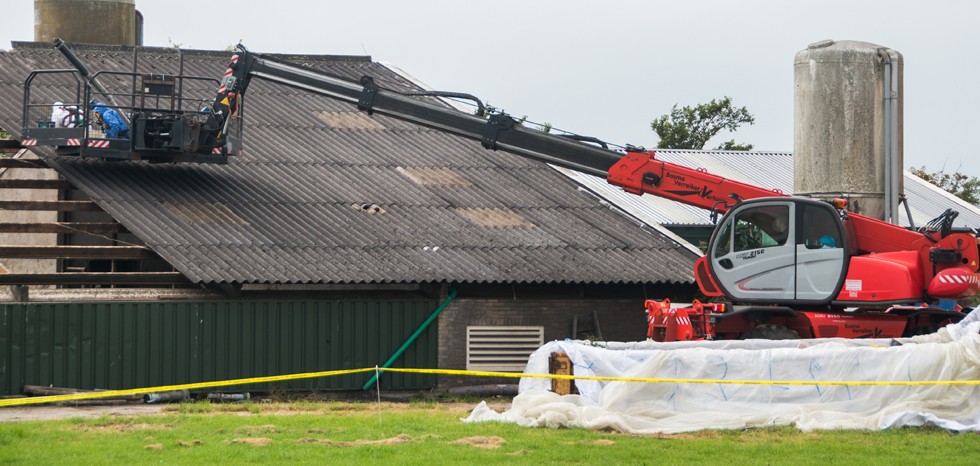 Asbest en renoveren/verduurzamen
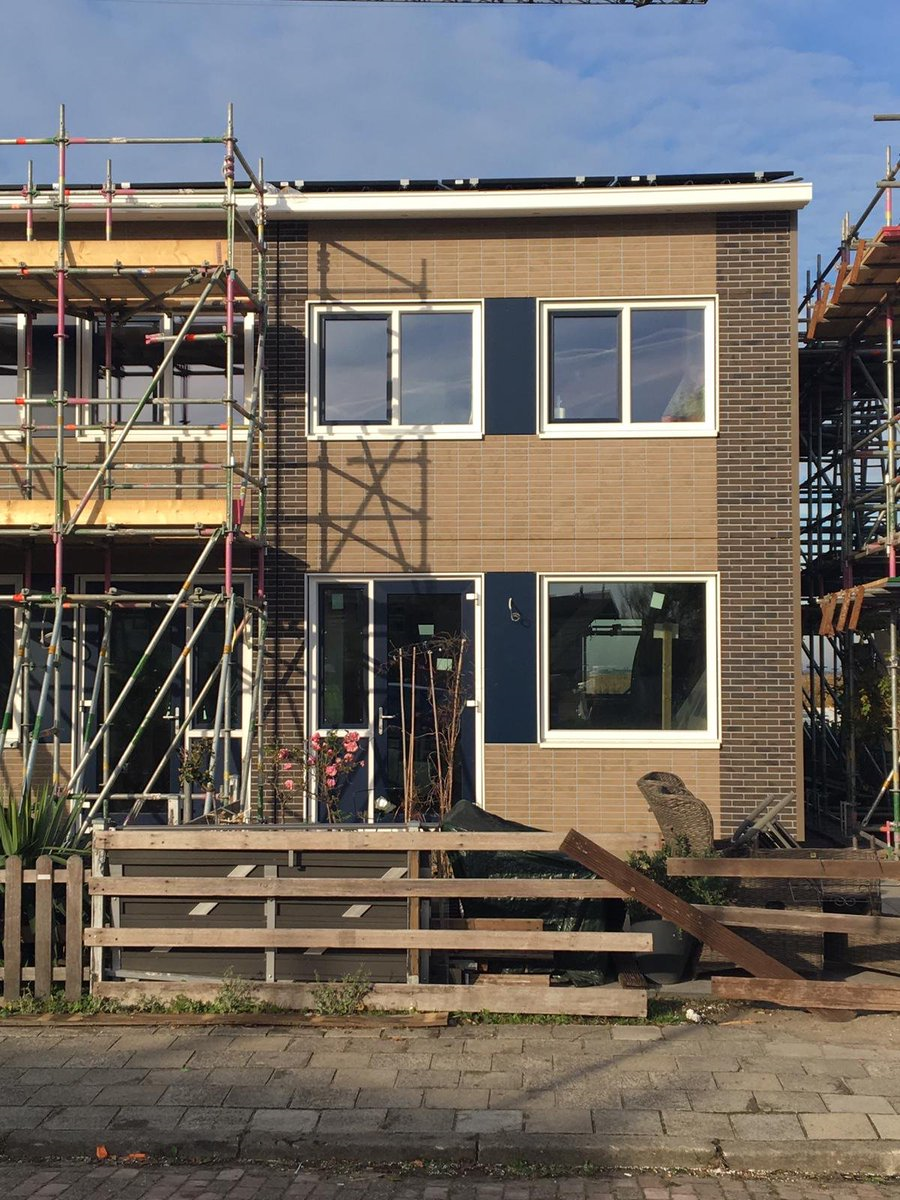 Wanneer asbestinventarisatie?
Landelijk Asbest Volg Systeem
Wanneer asbestsanering?
Extra asbest tijdens renovatie
Vrijgave
Afmelding en afronding
Kosten?
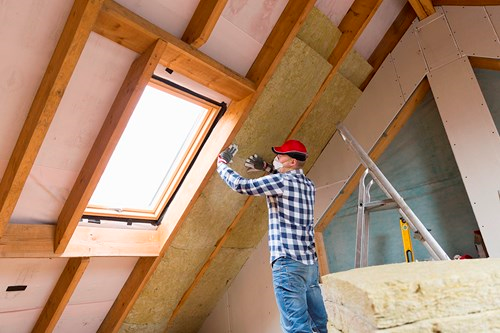 Opdracht:
Ga door de leegstaande woning aan de Hollanderstraat 10 en kijk of er asbest aanwezig kan zijn.
 1 a Geef de locaties aan waar asbest aanwezig zou kunnen zijn. 
    b Zouden deze locaties een belemmering zijn voor de renovatie? Zo ja, motiveer je antwoord.
 2 a Is er een inventarisatierapport opgemaakt van deze woning? Zo ja, is er, volgens het rapport, aanwezig?
    b Staan er uitsluitingen in het rapport waarbij nader onderzoek moet plaatsvinden ten behoeve van de renovatie? Motiveer je antwoord. 
3 Kan de renovatie, voor wat betreft het asbest, veilig uitgevoerd worden? Motiveer je antwoord.